Immunotherapy updateManagement of Bladder and Renal Cancer
Dr Jim Parry
ST4 Medical Oncology 
Clatterbridge Cancer Centre
Immunotherapy; mechanism of action, indications, adverse effects
Management of bladder cancer
Management of renal cancer
Immunotherapy – a wide field
What is Immunotherapy?
Tumours express "checkpoint" proteins on their cell surface to escape detection from the immune system; targeted inhibition towards these receptors enhances T-cell response towards the tumour, these treatments are called Immune Checkpoint Inhibitors [ICI].
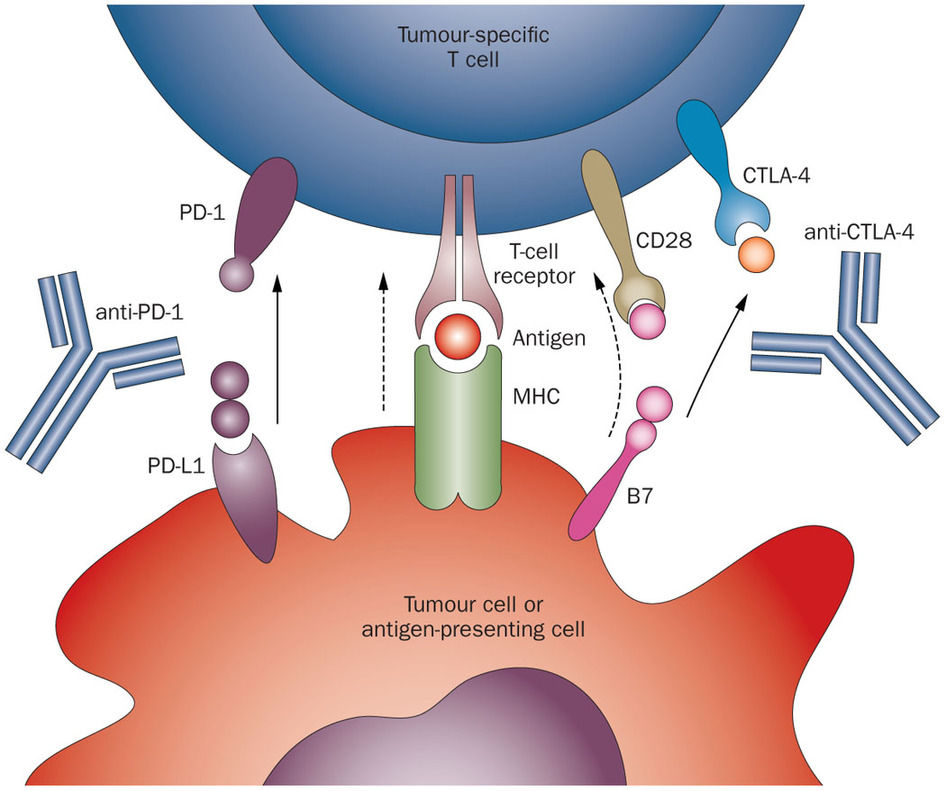 Why/how is IO different from chemotherapy/SACT?
Immuno-Oncology (IO) given every 3–4 weeks for up to 2 years (as opposed to up to 4–6 cycle courses) in the best supportive care setting
IO Adjuvant therapy can be given for up to a year
IO’s often have a delayed onset of effect (as it is the T-cells not the drug producing the effect)
Withdrawal of the drug may not lead to cessation of efficacy or toxicity
Less infusion issues compared to chemotherapy/SACT
Different toxicities…….
Drugs stimulate T-cells after which we have no external control over subsequent efficacy/toxicity1 

It can become a perpetuating cycle

Does not terminate spontaneously
SACT, Systemic Anti-Cancer Therapy
1. Li. Protein Cell 2017
Indications for use
Available regimes - current
Chemo/IO
Carboplatin/Pemetrexed/Pembrolizumab
Carboplatin/Paclitaxel/Bevacizumab/
       Atezolizumab
Carboplatin/Etoposide/Atezolizumab
Carboplatin/Paclitaxel/Pembrolizumab
Abraxane/Atezolizumab 
TKI/IO
Avelumab/Axitinib
Ipilumumab
Pembrolizumab 
Nivolumab
Atezolizumab
Cemiplimab
Avelumab
Durvalumab
Tremelimumab
IO at The Clatterbridge Cancer Centre
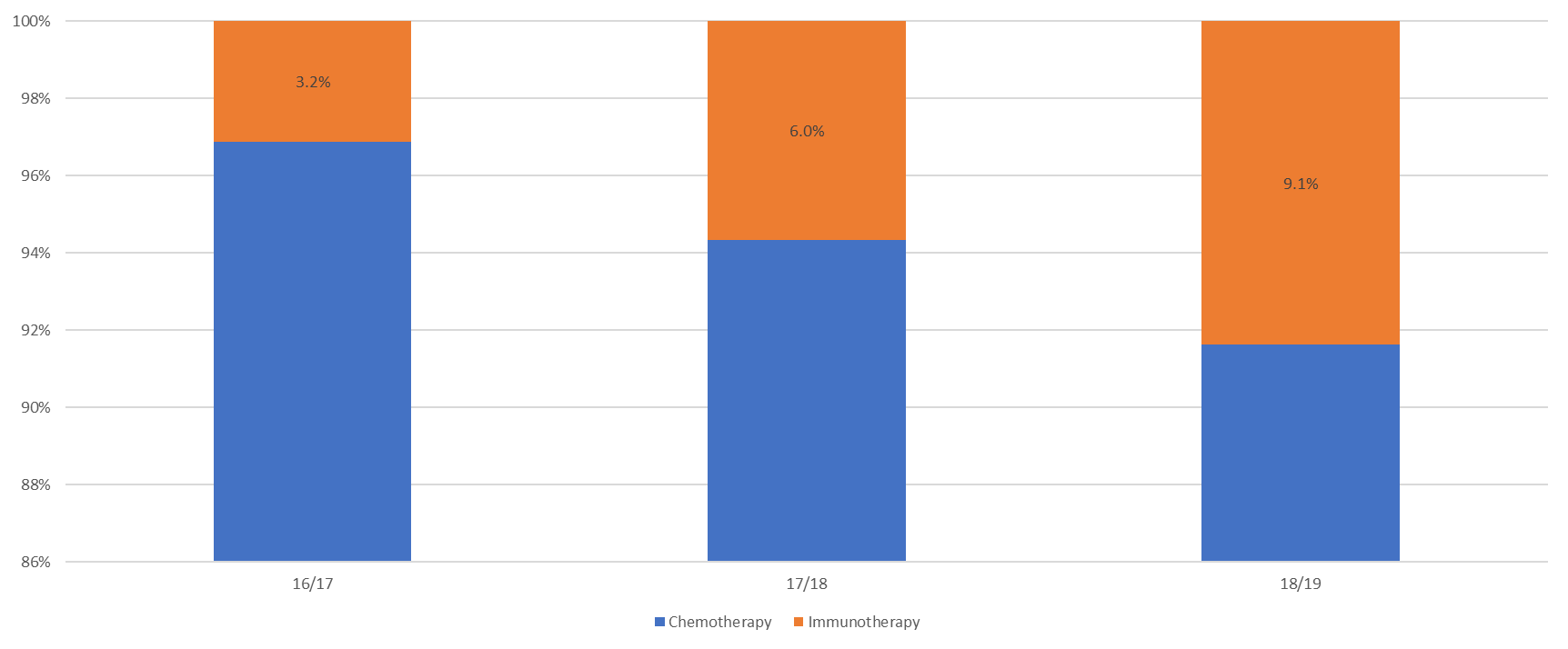 Olsson-Brown et al Accepted for presentation ESMO Immuno-oncology 2018
Grade 3-4 Reactions:
CTLA-41 			         27%
PD-1/PD-L11 			up to 19%
Combination treatment (CTLA-4 and PD-1/PD-L1)1 	up to 58%
irAE’s
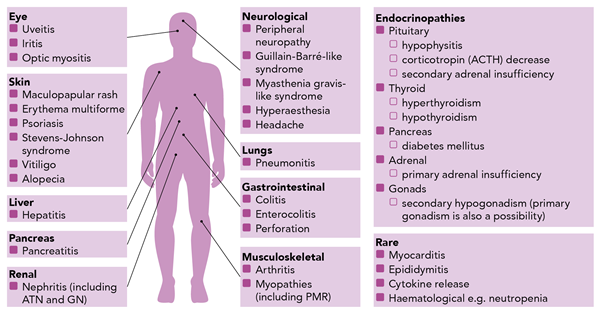 Olsson-Brown, Harker. 2018. Guidelines in Practice
Points to consider with IO toxicity
The toxicities rarely resolve on their own and generally need active intervention
Often only biochemical disturbance for some toxicities
Vague symptoms
Reluctance of patients to report irAEs
Reflare of toxicities and long periods of active management needed to treat toxicities
Withdrawal of the drug ≠ resolution of toxicity
Understanding of the different mechanism of toxicity and the different management strategies
Regular follow-up
Majority of treatment of toxicity can be over weeks to months, but in some cases can be long term
No clear predisposing factors
Mainstay of treatment is steroids e.g. 2mg/Kg IV methylprednisolone or 60mg oral prednisolone
Further immunosuppression often required, now giving infliximab in house
Specialist input
RCC
Nephrectomy (+resection of oligometastatic disease)
Watch and wait (IMDC risk assessment)
Combination immunotherapy
TKI
IO/TKI
Sunitinib, Axtinib, Pazopanib, Cabozantanib
Diarrhoea, PPE, Mucositis, Hypertension, Proteinuria, fatigue, liver dysfunction
mTOR inhibitor- everolimus
Checkmate 214
Bladder Cancer
Most common urological malignancy- 90% urothelial (TCC)
Non muscle invasive/muscle invasive/metastatic
TURBT + intravesical treatment
Radical Cystectomy/ Radical radiotherapy (+/- neoadjuvant GemCis)
Atezolizumab (RR23%, CR11%)*
Palliative GemCis (ORR 49%, mOS 15 months)
Second line Pembro (OS 10vs 7 months, RR 21%)
Summary
Immunotherapy is an exciting (overhyped?) and growing field
Unpredictable toxicities
Mainstay of management is immunosuppression
Toxicities can be serious and irreversible
Management of RCC rapidly changing; difficult to say if we are improving outcomes
Management of bladder cancer more straightforward
Thank you
Questions?